Master the Secrets of Adobe’s Creative Cloud Contracts to Right-Size Your Adobe Spend
Learn the essential steps to avoid overspending and to maximize negotiation leverage with Adobe.
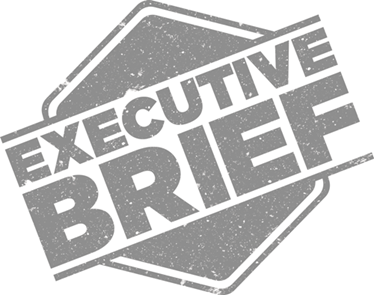 ANALYST PERSPECTIVE
Only 18% of Adobe licenses are genuine copies: are yours?
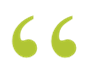 Adobe has designed and executed the most comprehensive evolution to the subscription model of pre-cloud software publishers with Creative Cloud. Adobe's release of Document Cloud (replacement for the Acrobat series of software) is the final nail in the coffin for legacy licensing for Adobe. Technology procurement functions have run out of time in which to act while they still retain leverage, with the exception of some late adopter organizations that were able to run on legacy versions (e.g. CS6) for the past five years.
 Procuring Adobe software is not the same game as it was just a few years ago. Adopt a comprehensive approach to understanding Adobe licensing, contract, and delivery models in order to accurately forecast your software needs, transact against the optimal purchase plan, and maximize negotiation leverage.
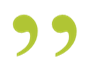 Scott Bickley
Research Lead, Vendor Practice Info-Tech Research Group
Our understanding of the problem
IT managers scoping their Adobe licensing requirements and compliance position.
CIOs, CTOs, CPOs, and IT directors negotiating licensing agreements in search of cost savings.
ITAM/Software asset managers responsible for tracking and managing Adobe licensing.
IT and business leaders seeking to better understand Adobe licensing options (Creative Cloud).
Vendor management offices in the process of a contract renewal.
Understand and simplify licensing per product to help optimize spend.
Ensure agreement type is aligned to needs.
Navigate the purchase process to negotiate from a position of strength.
Manage licenses more effectively to avoid compliance issues, audits, and unnecessary purchases.
Understand licensing methods in order to make educated and informed decisions.
Understand the future of the cloud in your Adobe licensing roadmap.
CFOs and the finance department 
Enterprise architects
ITAM/SAM team
Network and IT architects 
Legal 
Procurement and sourcing
Executive summary
Your user-need analysis has shifted in the new subscription-based model. Determine which products are needed versus nice to have to prevent overspending on the Creative Cloud suite.
Examine what you need, not what you have. You can no longer mix and match applications. 
Compliance is not automatic with products that are in the cloud. Shared logins or computers with desktop installs that can be accessed by multiple users can cause noncompliance. ​
Adobe’s dominant market position and ownership of the creative software market is forcing customers to refocus the software acquisition process to ensure a positive ROI on every license.
In early 2017, Adobe announced it would stop selling perpetual Creative Suite 6 products, forcing future purchases to be transitioned to the cloud.
Adobe operates in its own niche in the creative space, and Adobe users have grown accustomed to their products, making switching very difficult.
With transition to a cloud-based subscription model, organizations need to actively manage licenses, software provisioning, and consumption.
Without a detailed understanding of Adobe’s various purchasing models, overspending often occurs.
Organizations have experienced issues in identifying commercial licensed packages with their install files, making it difficult to track and assign licenses.
Gain visibility into license deployments and needs with a strong SAM program/tool; this will go a long way toward optimizing spend.
Number of users versus number of installs are not the same, and confusing the two can result in overspending. Device-based licensing historically would have required two licenses, but now only one may be required.
Ensure compliance with internal audits. Adobe has a very high rate of piracy stemming from issues such as license overuse, misunderstanding of contract language, using cracks/keygens, virtualized environments, indirect access, and sharing of accounts.
A handful of products are still sold as perpetual – Acrobat Standard/Pro, Captivate, ColdFusion, Photoshop, and Premiere Elements – but be aware of what is being purchased and used in the organization.
Beware of products deployed on server, where the number of users accessing that product cannot easily be counted.
The aim of this blueprint is to provide a foundational understanding of Adobe
Why Adobe
What to know
The Future
In 2011 Adobe took the strategic but radical move toward converting its legacy on-premises licensing to a cloud-based subscription model, in spite of material pushback from its customer base. 
While revenues initially dipped, Adobe’s resolve paid off; the transition is mostly complete and revenues have doubled. 
This was the first enterprise software offering to effect the transition to the cloud in a holistic manner. It now serves as a case study for those following suit, such as Microsoft, Autodesk, and Oracle.
Adobe is now leveraging the power of connected customers, the availability of massive data streams, and the ongoing digitalization trend globally to supplement the core Creative Cloud products with online services and analytics in the areas of Creative Cloud for content, Marketing Cloud for marketers, and Document Cloud for document management and workflows. 
This blueprint focuses on Adobe's Creative Cloud and Document Cloud solutions and the enterprise term license agreement (ETLA).
Adobe elected to make this market pivot in a dramatic fashion, foregoing a gradual transition process. Enterprise clients were temporarily allowed to survive on legacy on-premises editions of Adobe software; however, as the Adobe Creative Cloud functionality was quickly enhanced and new applications were launched, customer capitulation to the new subscription model was assured.
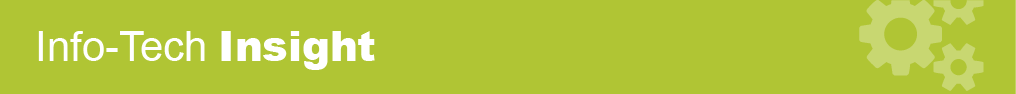 Beware of your contract being auto-renewed and getting locked into the quantities and product subset that you have in your current agreement. Determining the number of licenses you need is critical. If you overestimate, you're locked in for three years. If you underestimate, you have to pay a big premium in the true-up process.
Learn the “Adobe way,” whether you are reviewing existing spend or considering the purchase of new products
Legacy on-premises Adobe Creative Suite products used to be available in multiple package configurations, enabling right-sized spend with functionality. Adobe’s support for legacy Creative Suites CS6 products ended in May 2017.
1
While early ETLAs allowed customer application packaging at a lower price than the full Creative Cloud suite, this practice has been discontinued. Now, the only purchasing options are the full suite or single-application subscriptions.
2
Buyers must now assess alternative Adobe products as an option for non-power users. For example, QuarkXPress, Corel PaintShop Pro, CorelDRAW, Bloom, and Affinity Designer are possible replacements for some Creative Cloud applications.
3
4
Document Cloud, Adobe’s latest step in creating an Acrobat-focused subscription model, limits the ability to reduce costs with an extended upgrade cycle. These changes go beyond the licensing model.
Organizations need to perform a cost-benefit analysis of single app purchases vs. the full suite to right-size spend with functionality.
5
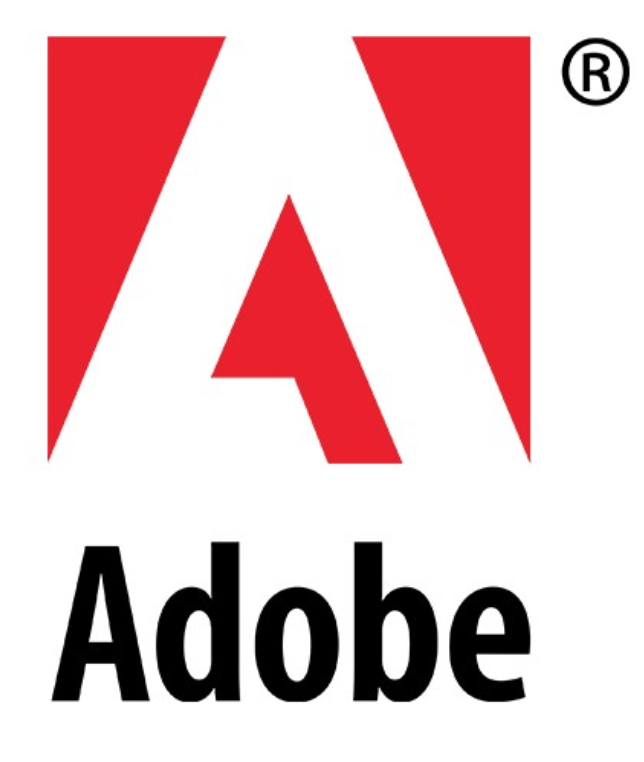 As Adobe’s dominance continues to grow, organizations must find new ways to maintain a value-added relationship
$21B
Adobe estimates the total addressable market for creative and document cloud to be $21 billion. With no sign of growth slowing down, Adobe customers must learn how to  work within the current design monopoly.
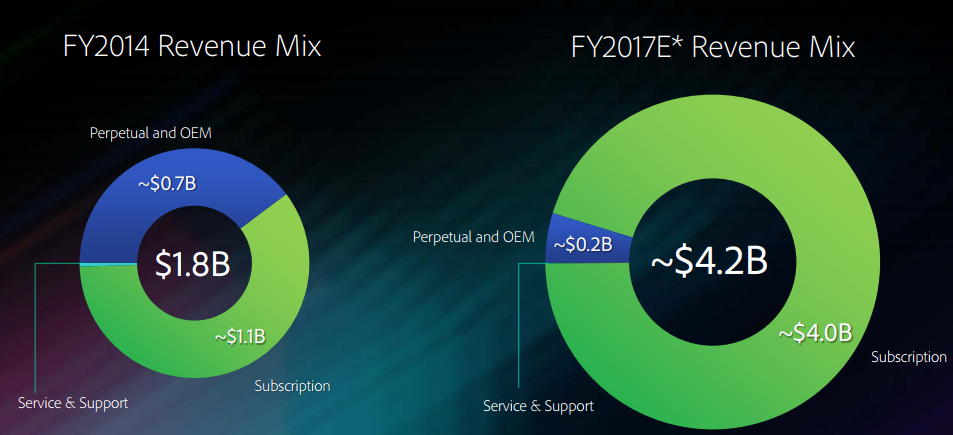 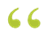 Adobe is not only witnessing a steady increase in Creative Cloud subscriptions, but it also gained more visibility into customers’ product usage, which enables it to consistently push out software updates relevant to user needs. The company also successfully transformed its sales organization to support the recurring revenue model.
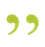 – Omid Razavi, Global Head of Success, ServiceNow
Source: Adobe, 2017
Consider your route forward
Consider your route forward, as ETLA contract commitments, scope, and mechanisms differ in structure to the perpetual models previously utilized. The new model shortchanges technology procurement leaders in their expectations of cost-usage alignment and opex flexibility (White, 2016).

Implement a user profile to assign licenses by version and limit expenditures. Alternatives can include existing legacy perpetual and Acrobat classic versions that may already be owned by the organization.

Examine the suitability and/or dependency on Document Cloud functions, such as existing business workflows and e-signature integration.
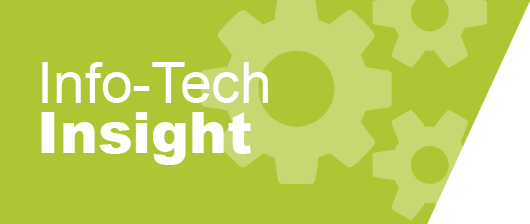 IT asset management (ITAM) and software asset management (SAM) are critical!  An error made in a true-up can cost the organization for the remaining years of the ETLA. Info-Tech worked with one client that incurred a $600k error in the true-up that they were not able to recoup from Adobe.

Involve stakeholders in the evaluation of alternate products for use cases where dependency on Acrobat-specific functionality is limited.

Identify not just the installs and active use of the applications but also the depth and breadth of use across the various features so that the appropriate products can be selected.
Use Info-Tech’s Adobe toolkit to prepare for your new purchases or contract renewal
Apply licensing best practices and examine the potential for cost savings through an unbiased third-party perspective
Preventive practices can help find measured value ($)
Establish Licensing Requirements
Understand Adobe’s product landscape and transition to cloud.
Analyze users and match to correct Adobe SKU.
Conduct an internal software assessment.
Build an effective licensing position.
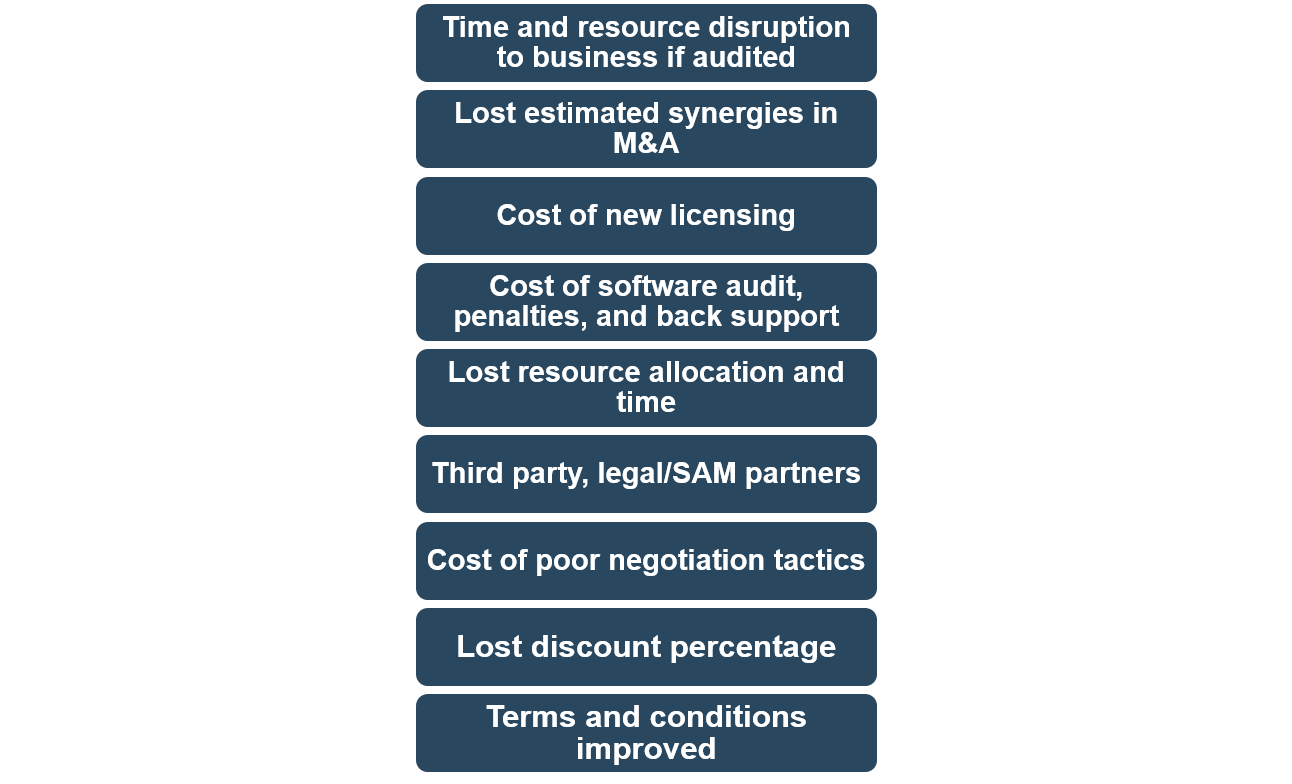 Evaluate Licensing Options
Value Incentive Plan (VIP)
Cumulative Licensing Program (CLP)
Transactional Licensing Program (TLP)
Enterprise Term License Agreement (ETLA)
Evaluate Agreement Options
Price 
Discounts 
Price protection
Terms and conditions
Purchase and Manage Licenses
Learn negotiation tactics to enhance your current strategy.
Control the flow of communication.
Assign the right people to manage the environment.
Explore Adobe licensing and optimize spend – project overview
Evaluate Agreement Options
Purchase and Manage Licenses
Evaluate Licensing Options
Establish Licensing Requirements
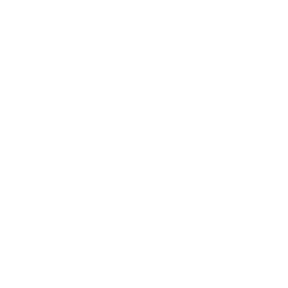 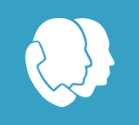